Базина Олеся Витальевна
Учитель начальных классов
МОУ СОШ № 4
 «Центр образования»
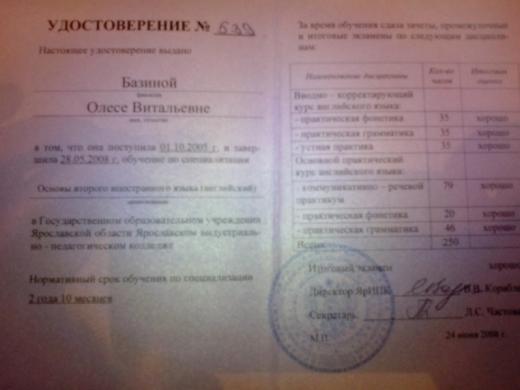 Закончила  Ярославский индустриальный    
   педагогический колледж ЯрИПК 
 Получила специальность учитель иностранного 
   языка в средней школе (немецкий)
 Педагогический стаж – 3 года
 Знание ПК на высоком уровне
 Знание английского и немецкого языка
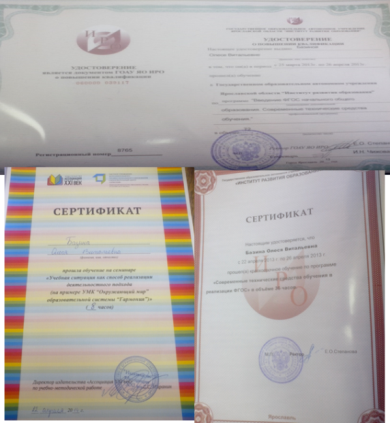 Портфолио
2013 - 2014
Курсы: 
 Введение ФГОС начального общего       образования. Современные технические  средства обучения.
 Современные технические средства обучения в реализации ФГОС.
 Формирование культуры здоровья как основа для реализации требований ФГОС
 Деятельностный подход в образовании. Накопительная система оценки, и многие другие.

Открытый урок по теме: Главная мысль произведения. Звукозапись как приём характеристики героя. Г. Сапгир «Про медведя»

Систематическое посещение районных семинаров, открытых уроков
МО учителей МОУ СОШ №4
«Центр образования»
Тема МО: Технология формирования типа правильной читательской деятельности
Моя тема: Деятельностный подход на уроках литературного чтения
                                                                  Наставник: 
                                                                              Смирнова Ольга Дмитриевна,                          
                                                                               учитель начальных классов                      
                                                                                                  (руководитель ШМО)
Задачи
Цель методической темы
Сформировать потребности в осуществлении творческого преобразования учебного материала с целью овладения новыми знаниями
 Сформировать умение учиться
 Развивать познавательную и творческую активность
Живое осмысление прочитанного,
 овладение содержанием предмета
Системно-деятельностный подход
Включение  детей в деятельность
Прохождение всех необходимых этапов усвоения понятий
Учебные действия детей – на этапе «открытия» нового знания
Формирование самоконтроля и самооценки
Создание благоприятных условий
Основные различия
Упражнения на развитие  оперативного поля чтения
 и памяти
Игра «Слова»
  Игра «Кто больше запомнит»
  Чтение и воспроизведение
     (что запомнил) «пирамидок»
  Написание зрительных диктантов
Упражнения на внимание
Деление трудного слова на более лёгкие: приободрился – ободрился – бодрый
   сельскохозяйственный – хозяйственный – сельское хозяйство

 Чтение «Кто играет в прятки?»
Упражнения на  скорость чтения
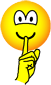 «Губы»
 «Угадай»
 «Финиш»
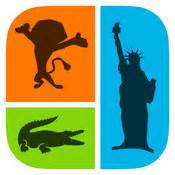 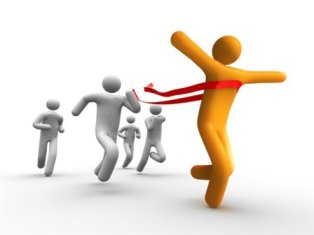 Упражнения на отработку навыка чтения
Многократное чтение
 Жужжащее чтение
 Чтение вслух по «цепочке»
 Комментированное чтение
  Чтение за диктором
  Чтение в паре с товарищем
  Чтение с отрывом взгляда от текста
  Чтение молча, и др.
Выполнение исследовательских заданий
№1
Прочитай скороговорку, обращая внимание 
на подчёркнутые буквы 
  УмелезайпенолкижгшорпБуроебыпрозавукбодроеледоапрлидломисзуолейжбыжбю.

№2
      Прочитай предложение с разной интонацией
Солнце светит, солнце сияет – вся природа оживает.
Солнце светит, солнце сияет – вся природа оживает.
Солнце светит, солнце сияет – вся природа оживает.
Объяснялки
Задание: заполни таблицу
Деятельностный подход
анализировать учебный материал, сравнивать, устанавливать отражённую в нём логику
 размышлять, формулировать, доказывать, не бояться высказывать свою точку зрения
 формировать умение самоконтроля
Любовь к чтению
Проект
«Азбука загадок»
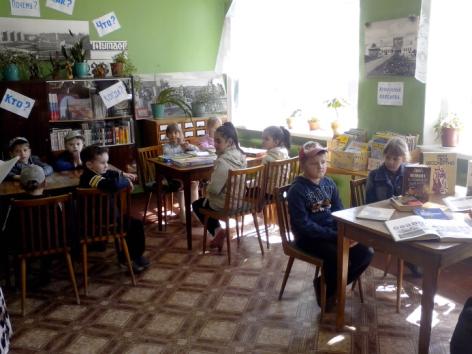 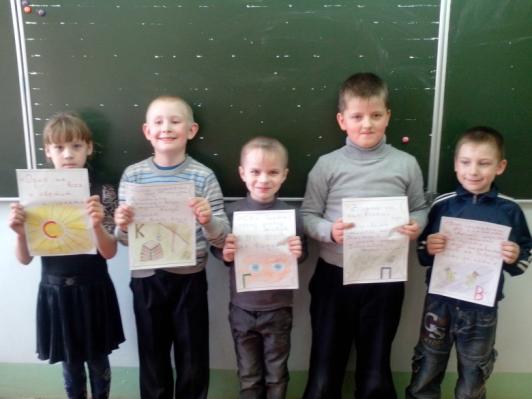 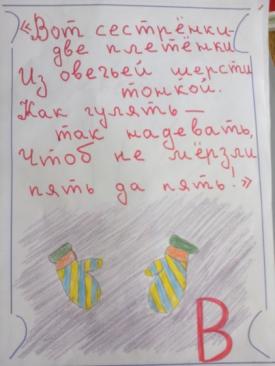 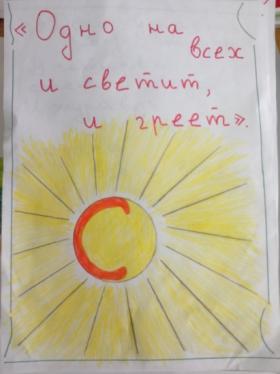 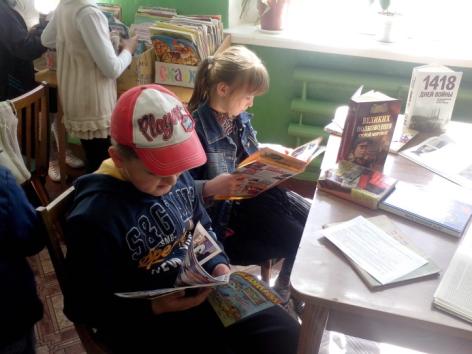 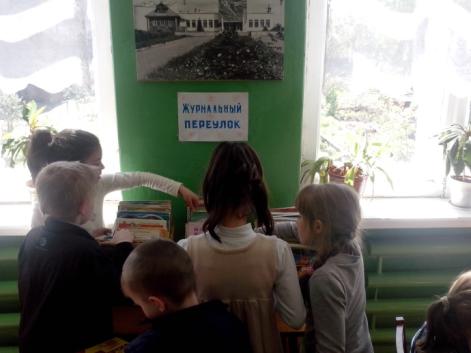 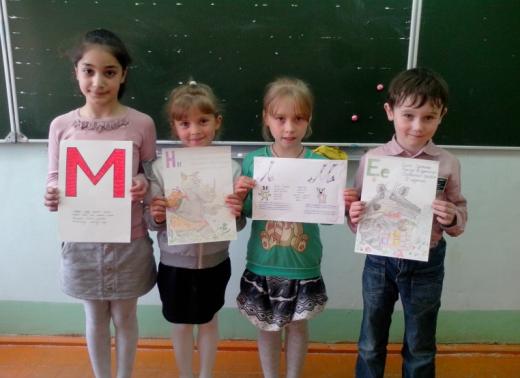 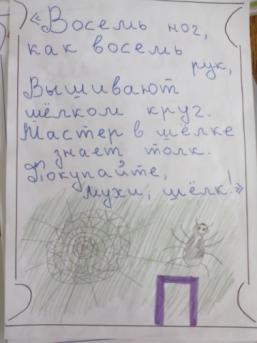 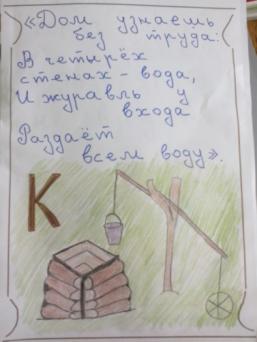 МОНИТОРИНГ
Открытый урок 
Г. Сапгир «Про медведя»
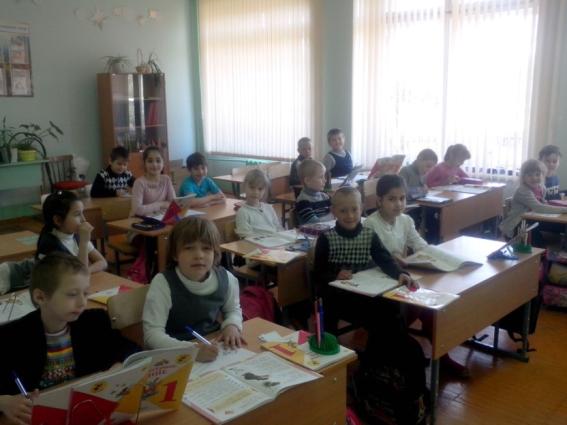 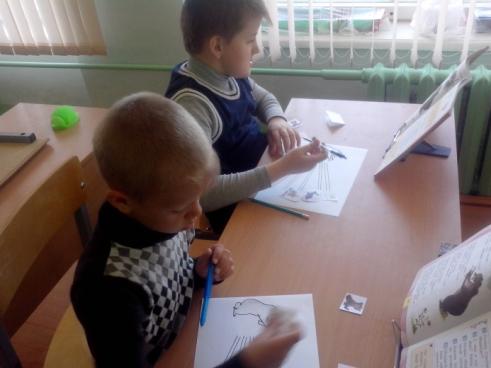 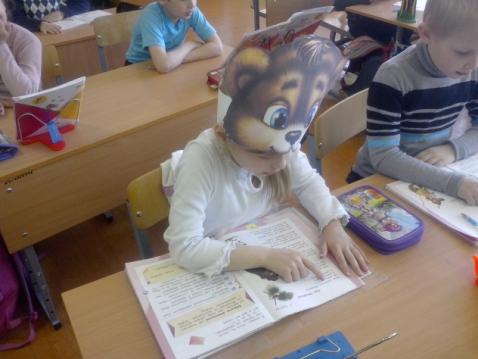 «Без чтения нет настоящего образования, нет, и не     может быть ни вкуса, ни слога, ни многосторонней шири понимания»
                                                                        А. Герцен 

     «Нельзя быть счастливым, не умея читать.    Тот, кому недоступно искусство чтения, – невоспитанный человек, нравственный невежда»                                                              
                                                               В.А.Сухомлинский
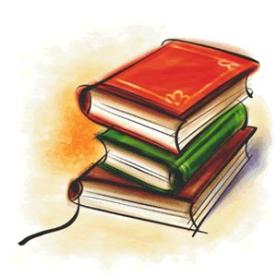 Спасибо за внимание!